AVANCE DE TRABAJOS DE SISMO HGSZ.04/MF
ENCAMADOS OBSERVACION URGENCIAS
ANTES
AHORA
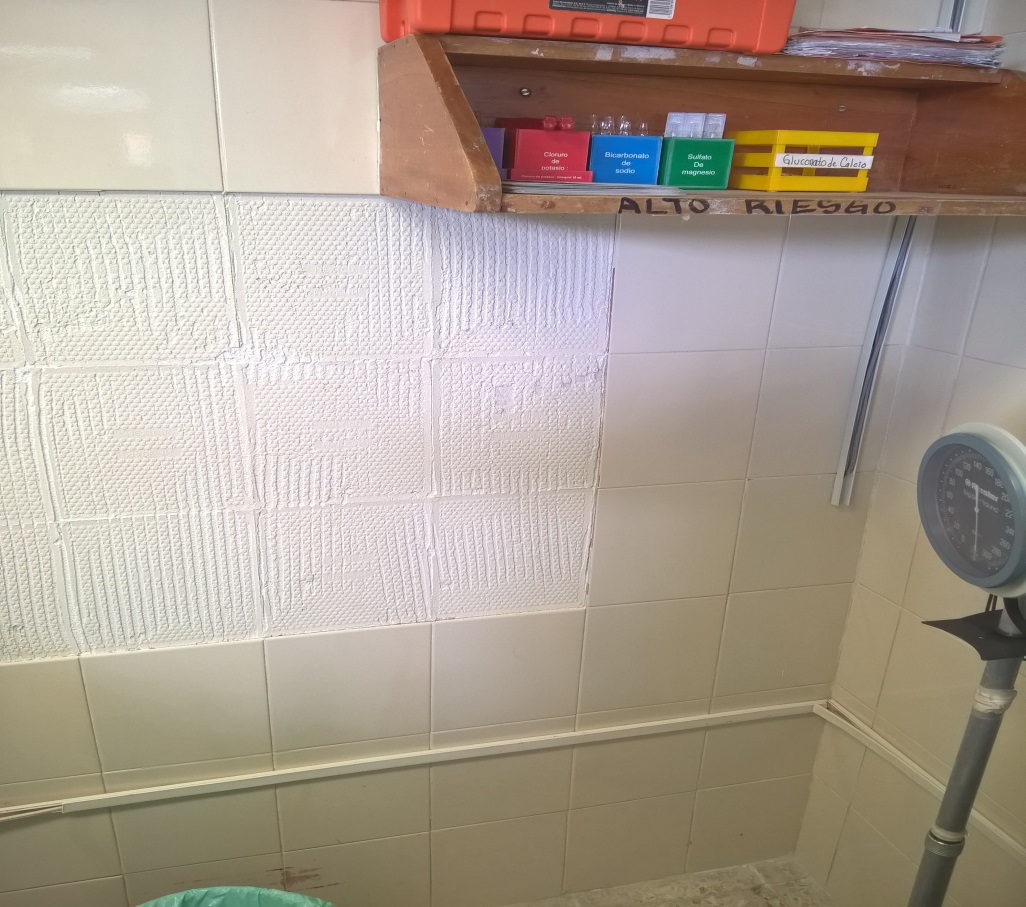 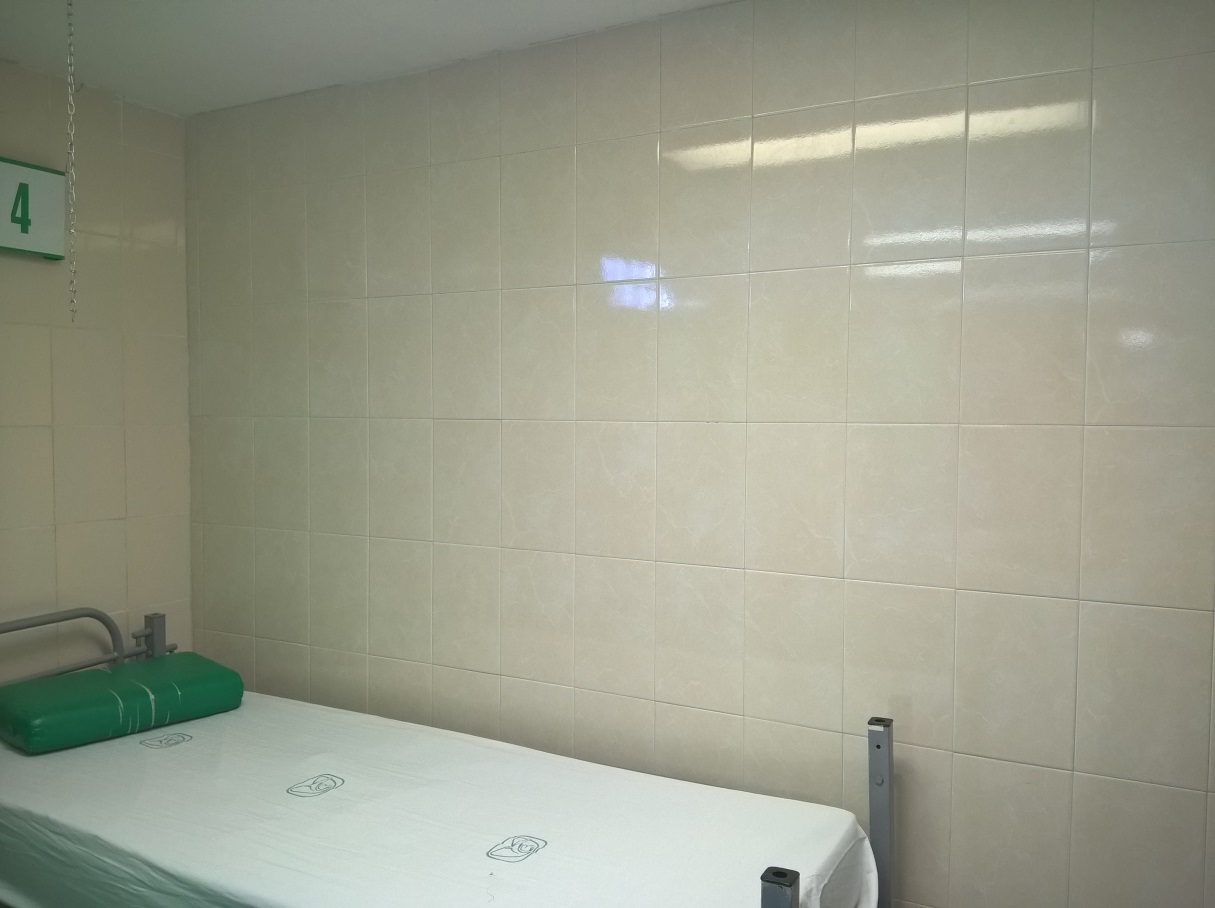 CONSULTORIO DE ESPECIALIDADES
ANTES
AHORA
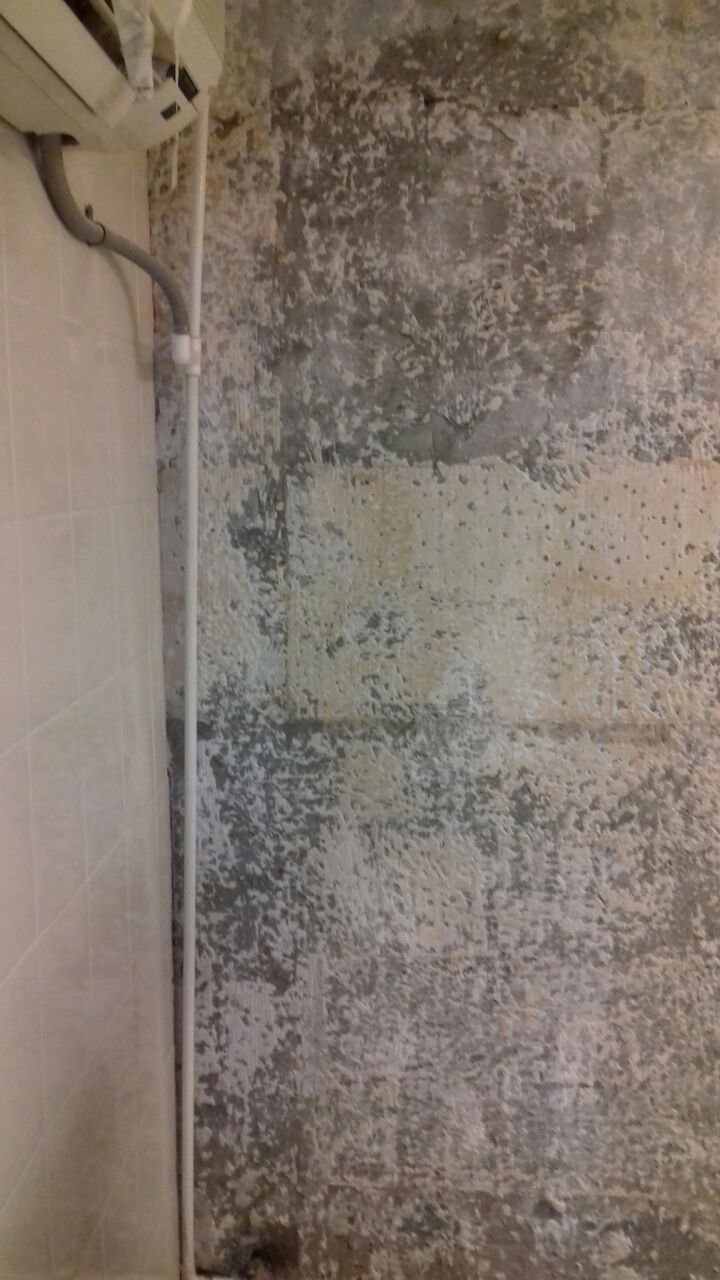 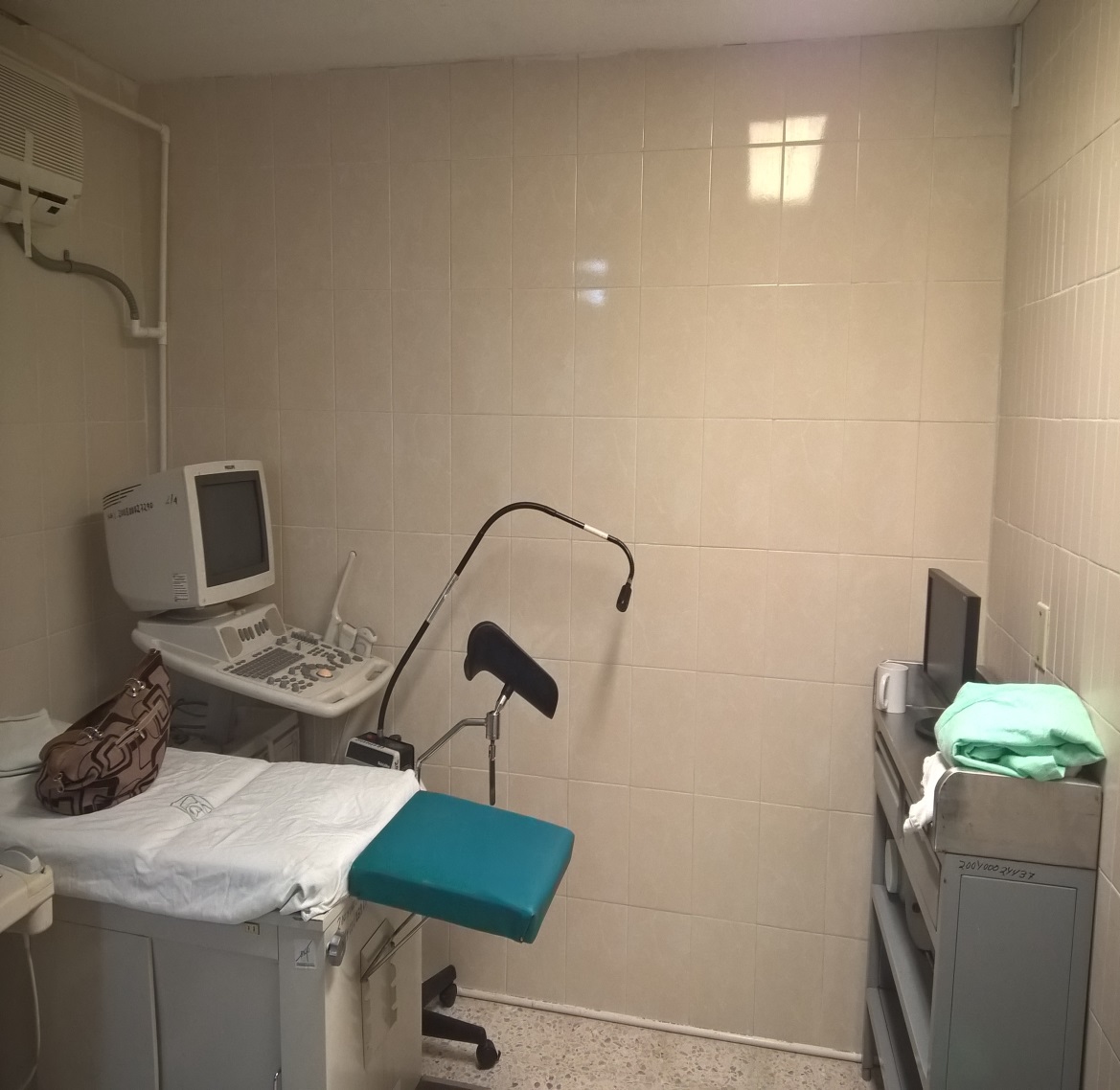 BARDA, A UN COSTADO DE LA ADMINISTRACION
ANTES
AHORA
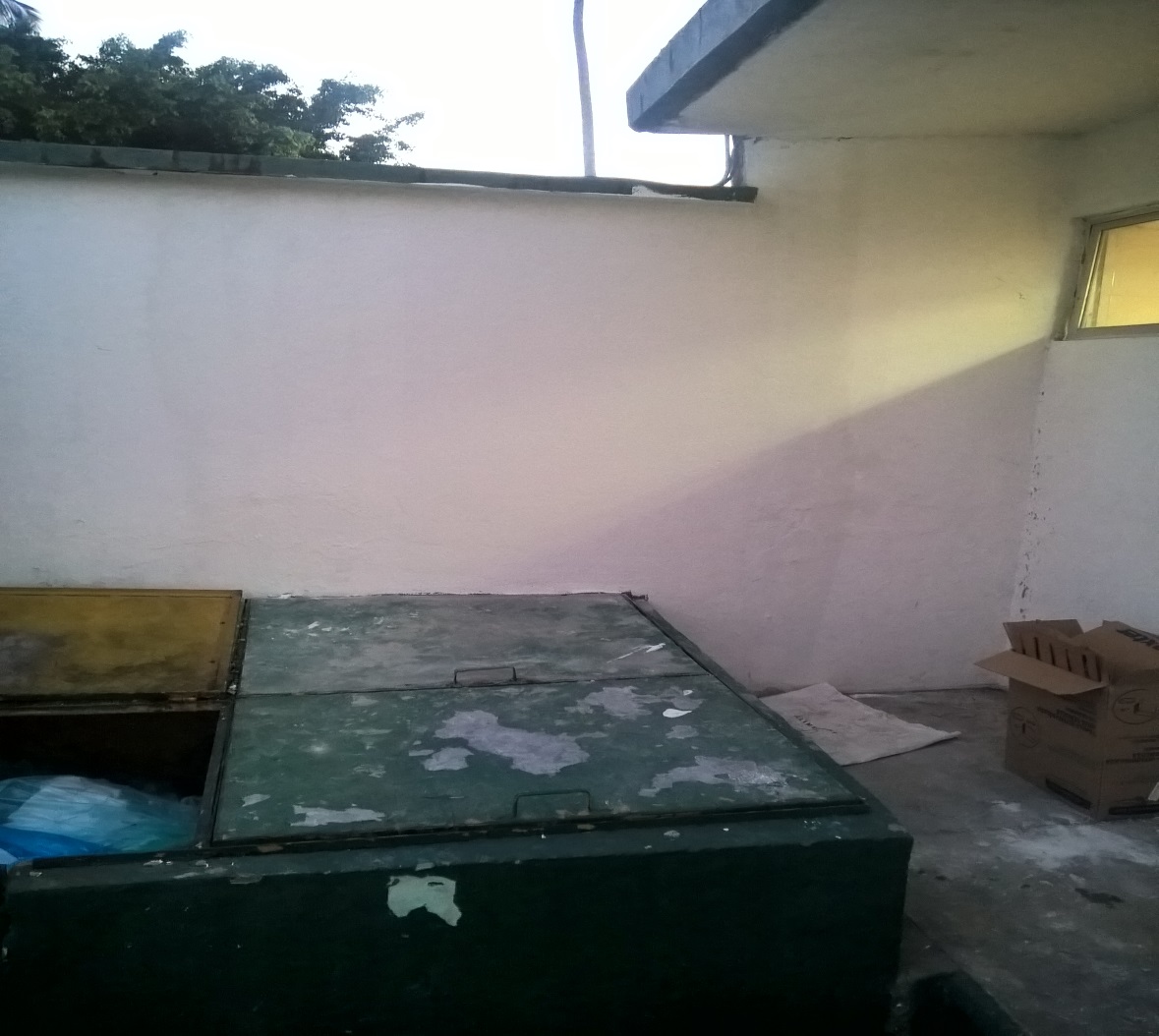 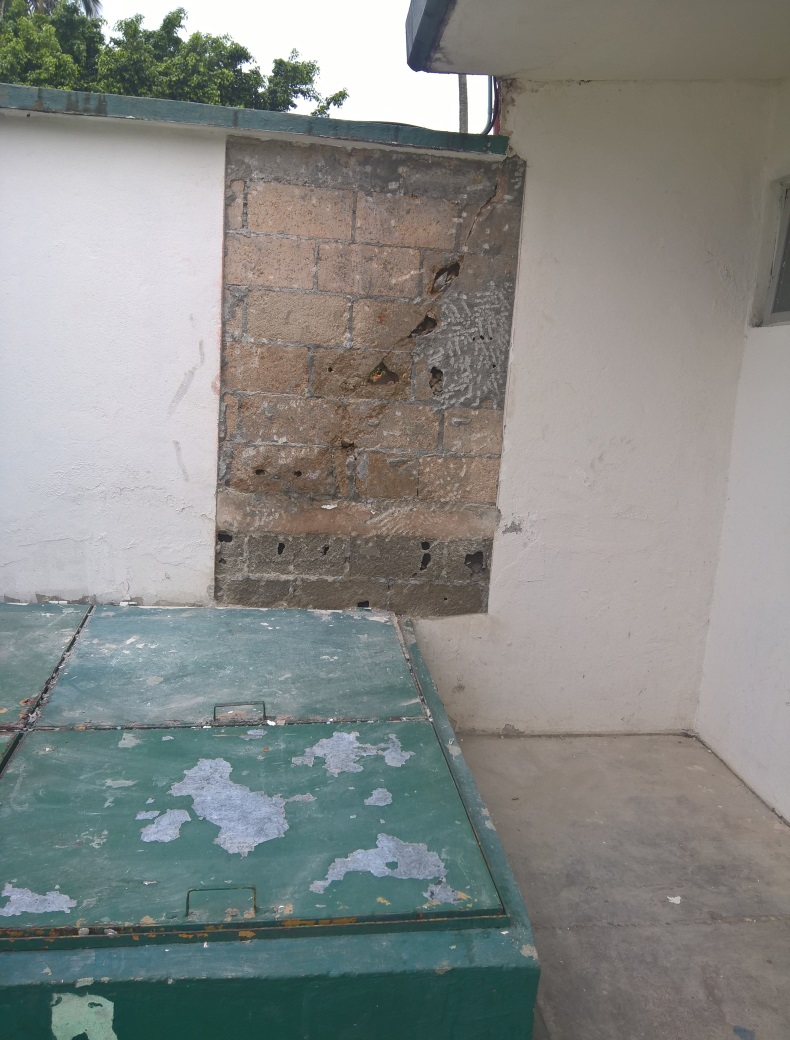 FARMACIA
ANTES
AHORA
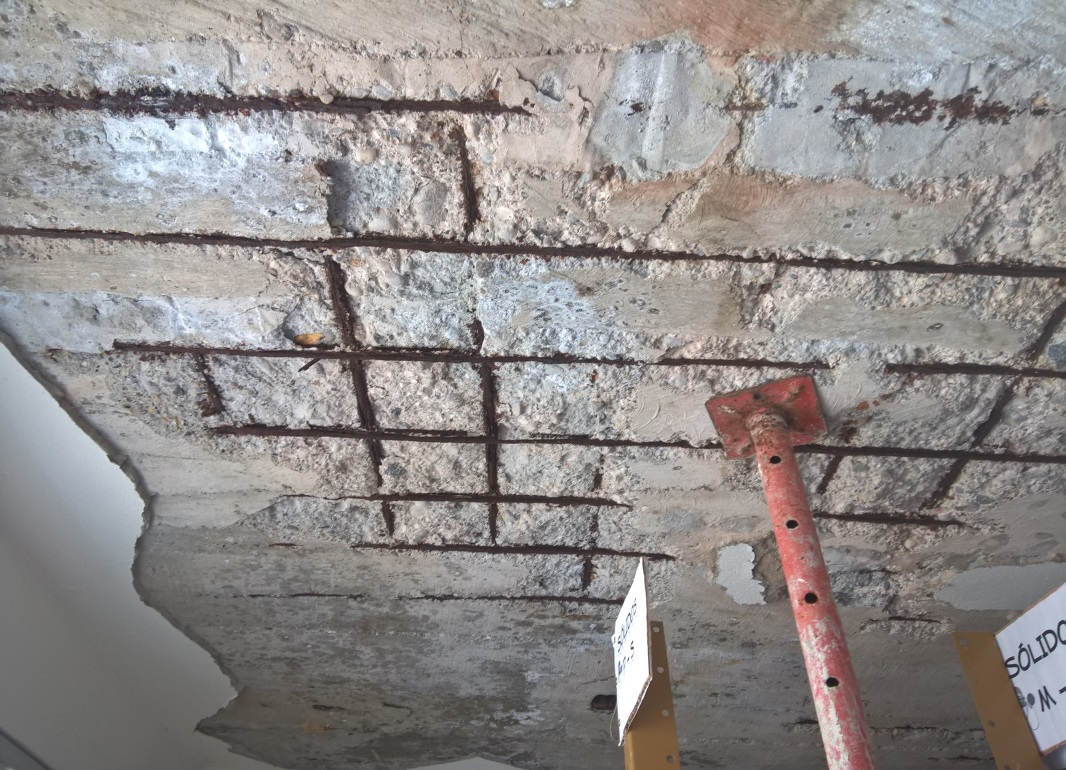 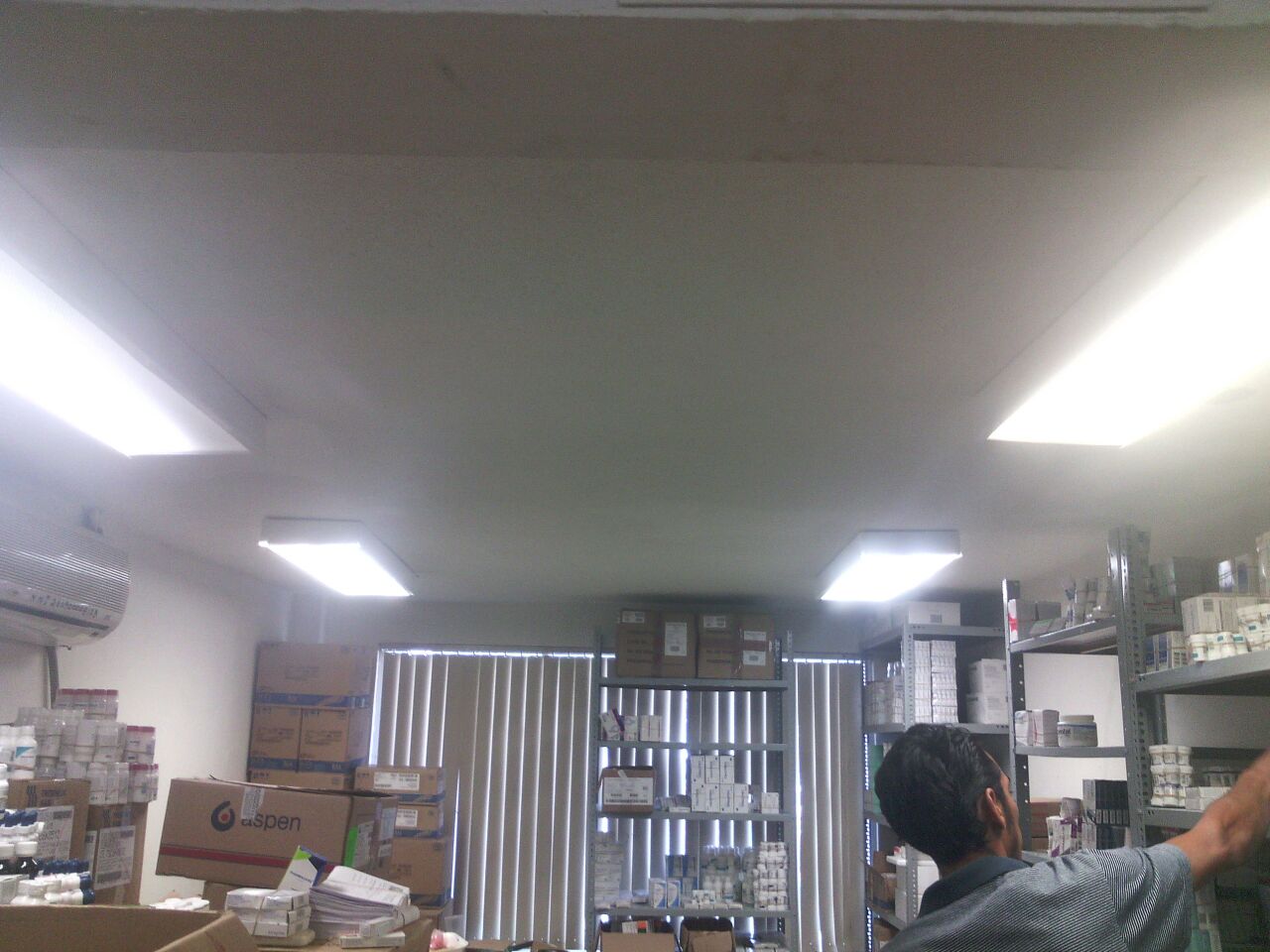 DRENAJES
ANTES
AHORA
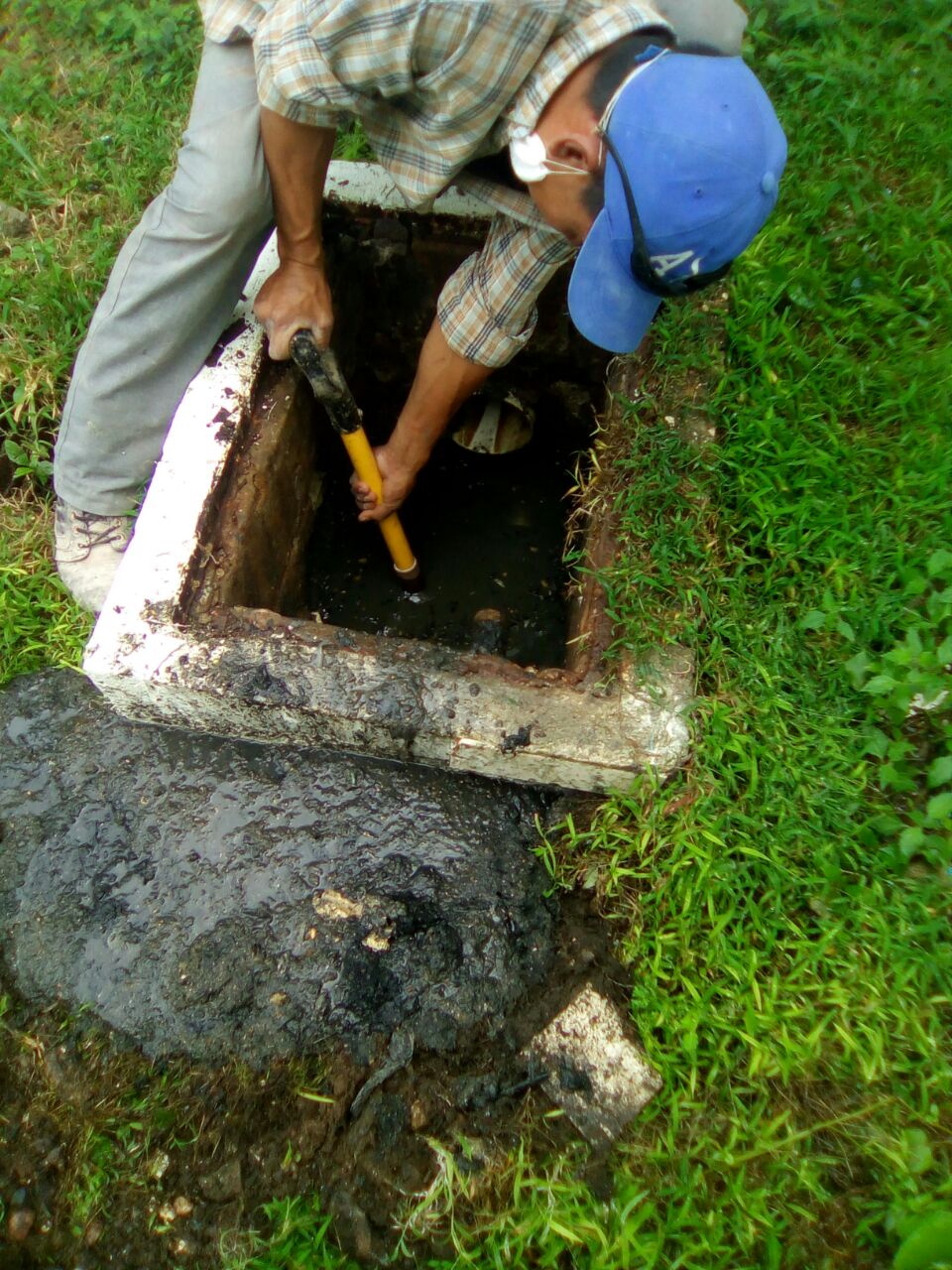 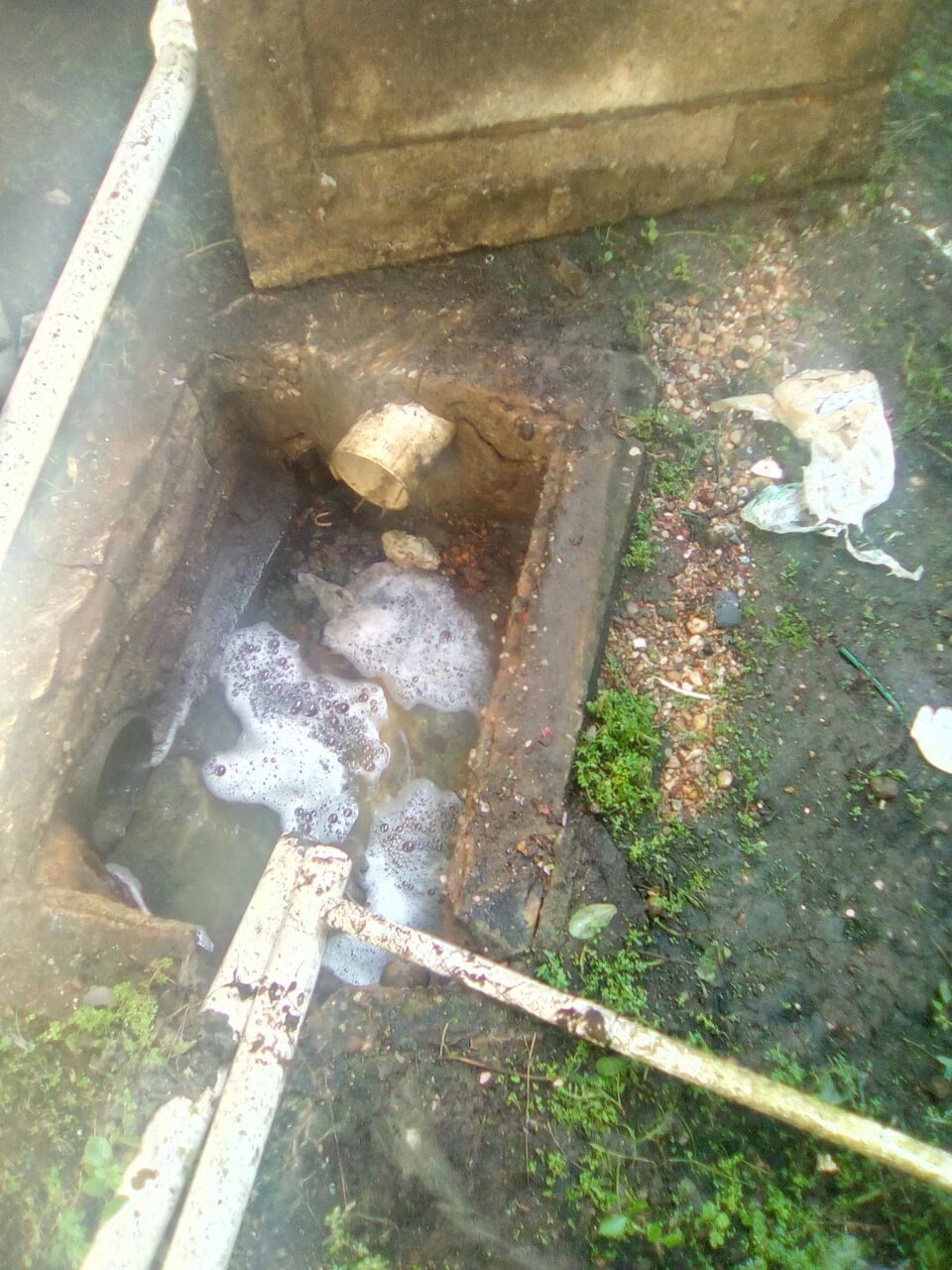